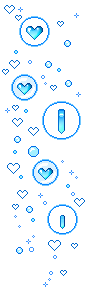 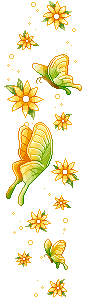 TIẾT 33, 34: 
MIÊU TẢ NỘI TÂM TRONG VĂN BẢN TỰ SỰ
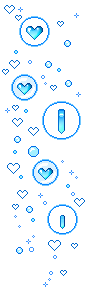 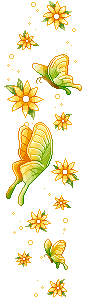 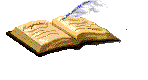 I/ Tìm hiểu yếu tố miêu tả nội tâm trong văn bản tự sự:
  1. Ví dụ: (SGK/ 117)
  Đoạn trích “Kiều ở lầu Ngưng Bích”.
PHIẾU HỌC TẬP
1. Nhắc lại yếu tố miêu tả trong văn bản tự sự ?
 Yếu tố miêu tả là  tái hiện lại những hình ảnh, những trạng thái, đặc điểm, tính chất, … của sự vật, con người và cảnh vật trong tác phẩm.
2. Bằng kiến thức của mình em hãy cho biết “nội tâm” có nghĩa là gì?
 Là tâm tư, tình cảm riêng của mỗi con người (nói khái quát) - (Từ điển tiếng Việt)
Trước lầu Ngưng Bích khóa xuân
Vẻ non xa tấm trăng gần ở chung
Bốn bề bát ngát xa trông
Cát vàng cồn nọ bụi hồng dặm kia
Bẽ bàng mây sớm đèn khuya
Nửa tình nửa cảnh như chia tấm lòng
Tưởng người dưới nguyệt chén đồng
Tin sương luống những rày trông mai chờ.
Bên trời góc bể bơ vơ,
Tấm son gột rửa bao giờ cho phai.
Xót người tựa cửa hôm mai,
Quạt nồng ấm lạnh những ai đó giờ?
Sân Lai cách mấy nắng mưa,
Có khi gốc tử đã vừa người ôm.
Buồn trông cửa bể chiều hôm
Thuyền ai thấp thoáng cánh buồm xa xa?
Buồn trông ngọn nước mới sa
Hoa trôi man mác biết là về đâu?
Buồn trong nội cỏ rầu rầu,
Chân mây mặt đất một màu xanh xanh
Buồn trông gió cuốn mặt duềnh
Ầm  ầm tiếng sóng kêu quanh ghế ngồi
Tìm những câu thơ tả cảnh và những câu thơ miêu tả tâm trạng của Thúy Kiều?
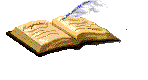 a. Tả cảnh: (4 câu đầu và  8 câu cuối)
       “Trước lầu …tấm lòng”.
Và  “Buồn trông … ghế ngồi”.
b.  Miêu tả tâm trạng: (8 câu giữa)
 “Tưởng người  … vừa người ôm”
Trước lầu Ngưng Bích khóa xuân
Vẻ non xa tấm trăng gần ở chung
Bốn bề bát ngát xa trông
Cát vàng cồn nọ bụi hồng dặm kia

Buồn trông cửa bể chiều hôm
Thuyền ai thấp thoáng cánh buồm xa xa?
Buồn trông ngọn nước mới sa
Hoa trôi man mác biết là về đâu?
Buồn trong nội cỏ rầu rầu,
Chân mây mặt đất một màu xanh xanh
Buồn trông gió cuốn mặt duềnh
Ầm  ầm tiếng sóng kêu quanh ghế ngồi
Vì sao em biết những đoạn văn này là tả cảnh?
Tưởng người dưới nguyệt chén đồng,
Tin sương luống những rày trông mai chờ.
Bên trời góc bể bơ vơ,
Tấm son gột rửa bao giờ cho phai.
Xót người tựa cửa hôm mai,
Quạt nồng ấp lạnh những ai đó giờ?
Sân Lai cách mấy nắng mưa,
Có khi gốc tử đã vừa người ôm.
Dấu hiệu nào cho em biết đoạn văn này là miêu tả nội tâm?
 Vì đoạn thơ tập trung miêu tả những suy nghĩ của Kiều: nghĩ thầm về thân phận cô đơn, bơ vơ nơi đất khách, nghĩ về Kim Trọng, nghĩ về cha mẹ chốn quê nhà ai chăm sóc lúc tuổi già?
Vậy qua đó, em hãy cho biết miêu tả nội tâm trong văn bản tự sự là gì?
- Miêu tả nội tâm trong văn bản tự sự là tái hiện những ý nghĩ, cảm xúc và diễn biến tâm trạng của nhân vật.
Trước lầu Ngưng Bích khóa xuân
Vẻ non xa tấm trăng gần ở chung
Bốn bề bát ngát xa trông
Cát vàng cồn nọ bụi hồng dặm kia

Buồn trông cửa bể chiều hôm
Thuyền ai thấp thoáng cánh buồm xa xa?
Buồn trông ngọn nước mới sa
Hoa trôi man mác biết là về đâu?
Buồn trong nội cỏ rầu rầu,
Chân mây mặt đất một màu xanh xanh
Buồn trông gió cuốn mặt duềnh
Ầm  ầm tiếng sóng kêu quanh ghế ngồi
Những câu thơ tả cảnh trên có mối quan hệ với việc thể hiện nội tâm nhân vật không? Vì sao?
 Những câu thơ tả cảnh có liên quan đến việc thể hiện nội tâm nhân vật, vì nhiều khi từ việc miêu tả ngoại cảnh, ngoại hình mà người viết cho thấy được tâm trạng bên trong của nhân vật
Ví dụ:
  - Cảnh vật thiên nhiên trong 4 câu thơ đầu càng bao la, hoang vắng thì càng làm nổi bật nỗi cô đơn của Kiều.

  - Cảnh vật thiên nhiên 8 câu thơ cuối buồn vắng mênh mông thì đó cũng chính là tâm trạng của Kiều khi ngồi ở lầu Ngưng Bích.
Miêu tả nội tâm có tác dụng như thế nào đối với việc khắc họa nhân vật trong văn bản tự sự?
a. Tả cảnh: 6 câu đầu và  8 câu cuối
       “Trước lầu … tấm lòng”.
Và “Buồn trông … ghế ngồi”.
->Thấy được tâm trạng bên trong của Kiều.
b.  Miêu tả tâm trạng: 8 câu giữa
“Tưởng người  … vừa người ôm”
->Tác dụng tái hiện lại ý nghĩ, cảm xúc, tâm trạng của nhân vật.
Miêu tả tâm trạng Kiều trong đoạn trích (8 câu giữa) là miêu tả trực tiếp hay gián tiếp?
a. Tả cảnh: 6 câu đầu và  8 câu cuối
“Trước lầu Ngưng Bích … bụi hồng dặm kia”.
Và “Tưởng người  … vừa người ôm”
->Thấy được tâm trạng bên trong của Kiều
=>Miêu tả nội tâm gián tiếp
b.  Miêu tả tâm trạng: 8 câu giữa
“Buồn trông cửa bể … kêu quanh ghế ngồi”.
->Tái hiện lại ý nghĩ, cảm xúc, tâm trạng của nhân vật.
=> Miêu tả nội tâm trực tiếp.
Đoạn trích miêu tả hình dáng bên ngoài hay miêu tả nội tâm của nhân vật lão Hạc?
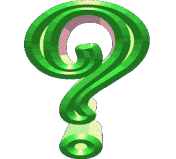 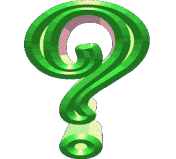 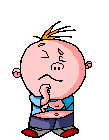 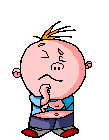 Thông qua miêu tả hình dáng bên ngoài đó cho em thấy được tâm trạng gì của lão Hạc? Đây là cách miêu tả nội tâm trực tiếp hay gián tiếp?
 Thông qua miêu tả bên ngoài cho thấy được tâm trạng của lão Hạc: 
    Đau đớn tột cùng, dằn vặt, hối hận (khi bán đi “cậu Vàng” thân yêu).

 Miêu tả gián tiếp.
PHIẾU HỌC TẬP
1. Em hãy cho biết có mấy cách để miêu tả nội tâm nhân vật? Đó là những cách nào?
 Có 2 cách: Diễn tả trực tiếp và diễn tả gián tiếp.
2.Thế nào là cách diễn tả trực tiếp? Cách diễn tả gián tiếp?
- Những cách thức khác nhau để miêu tả nội tâm nhân vật: diễn tả trực tiếp những ý nghĩ, cảm xúc, tình cảm của nhân vật; cũng có thể miêu tả nội tâm gián tiếp thông qua miêu tả ngoại hình của nhân vật.
Nếu trong văn tự sự ta bỏ đi phần miêu tả nội tâm nhân vật thì em thử hình dung nhân vật đó như thế nào?
 Nhân vật không sinh động, không thể hiện lên tích cảnh rõ, không có linh hồn…
Cần phải sử dụng miêu tả nội tâm nhân vật trong quá trình làm văn tự sự để bài viết của mình đạt hiệu quả cao nhất.
II/ LUYỆN TẬP:
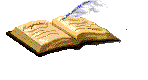 Bài tập 3: Ghi lại tâm trạng của em sau khi để xảy ra một chuyện có lỗi với bạn:
* Lưu ý HS: Không phải kể lại sự việc mà ghi lại tâm trạng của em khi gây ra sự việc đó.
3/117 . Ghi lại tâm trạng của em sau khi làm một việc có lỗi với bạn.
Gợi ý:
- Lỗi lầm ấy là gì?
- Nguyên nhân gây ra lỗi lầm.
- Tâm trạng của em ra sao: bứt rứt, lo lắng, sợ hãi.
- Lời thú tội với bạn.
- Bài học rút ra.
Tôi là đứa được coi là nghịch ngợm nhất lớp. Và cứ như thường lệ đến giờ sinh hoạt lớp là y như rằng tôi được nêu gương trước lớp. Tất cả là do đứa lớp trưởng khó ưa ấy, mặc cho tôi luôn nói khản cả giọng mà nó vẫn thưa với cô giáo. Thế mới tức chứ, tôi nghĩ bụng sẽ có lần tôi trả thù nó_đồ lắm chuyện. Và rồi như tôi mong ước trong giờ ra chơi chúng tôi đang chơi đá bóng, bỗng nhiên tôi thấy người mà tôi ghét(lớp trưởng) đi ngang qua.Như bắt được vàng tôi sung sướng và nghĩ đây là cơ hội để tôi trả thù, thế rồi tôi sút một cái, quả bóng bay trúng đầu đứa lớp trưởng, nó choáng và ngã xuống. Đáng lẽ tôi phải vui mới đúng chứ nhưng không trong lòng tôi lại cảm thấy có lỗi và bản thân mình ích kỉ. Từ lúc đó tôi luôn cảm thấy bứt rứt, khó tả vì mình đã làm một việc tệ hại. Trong đầu tôi nảy ra nhiều ý nghĩ có nên xin lỗi và nói thật với bạn ấy hay cứ coi như là chuyện ngoài ý muốn. Ôi ! đầu tôi như muốn nổ tung ra với những suy nghĩ đó và cuối cùng tôi đã nói thật. Hôm sau khi đến lớp tôi đã xin lỗi bạn ấy và nói sự thật. Bạn ấy đã tha lỗi cho mình, lúc ấy tôi vui không xao tả xiết trong lòng nhẹ đi nhiều.
Tôi là đứa được coi là nghịch ngợm nhất lớp. Và cứ như thường lệ đến giờ sinh hoạt lớp là y như rằng tôi được nêu gương trước lớp. Tất cả là do đứa lớp trưởng khó ưa ấy, mặc cho tôi luôn nói khản cả giọng mà nó vẫn thưa với cô giáo. Thế mới tức chứ, tôi nghĩ bụng sẽ có lần tôi trả thù nó_đồ lắm chuyện. Và rồi như tôi mong ước trong giờ ra chơi chúng tôi đang chơi đá bóng, bỗng nhiên tôi thấy người mà tôi ghét(lớp trưởng) đi ngang qua.Như bắt được vàng tôi sung sướng và nghĩ đây là cơ hội để tôi trả thù, thế rồi tôi sút một cái, quả bóng bay trúng đầu đứa lớp trưởng, nó choáng và ngã xuống. Đáng lẽ tôi phải vui mới đúng  nhưng không, trong lòng tôi lại cảm thấy có lỗi và bản thân mình ích kỉ. Từ lúc đó tôi luôn cảm thấy bứt rứt, khó tả vì mình đã làm một việc tệ hại. Trong đầu tôi nảy ra nhiều ý nghĩ có nên xin lỗi và nói thật với bạn ấy hay cứ coi như là chuyện ngoài ý muốn. Ôi ! đầu tôi như muốn nổ tung ra với những suy nghĩ đó và cuối cùng tôi đã nói thật. Hôm sau khi đến lớp tôi đã xin lỗi bạn ấy và nói sự thật. Bạn ấy đã tha lỗi cho mình, lúc ấy tôi vui không xao tả xiết trong lòng nhẹ đi nhiều.
CỦNG CỐ KIẾN THỨC
1. Miêu tả nội tâm trong văn bản tự sự là gì?
2. Có mấy cách để miêu tả nội tâm nhân vật? 
  Là những cách nào?
CÔNG VIỆC VỀ NHÀ
- Học bài. Xem lại bài tập.
- Chuẩn bị bài tt: Luyện tập trau dồi vốn từ 
+ Xem lại phần Lí thuyết.
+ Làm tất cả các bài tập còn lại.
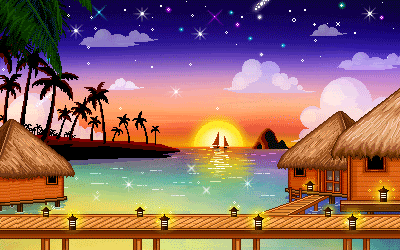